Интерактивный
тренажер «Процент от числа».
Автор работы: учитель математики 
Саламаха Надежда Сергеевна,
 МБОУ СОШ № 85 г.Краснодар
Саламаха Надежда Сергеевна,  МБОУ СОШ №85 г.Краснодар
Задание №1.
Найти 15% от числа 0,3
Решение
15% - 0,15
0,15 ∙ 0,3 =
Устно: 15∙3=45;
Отсчитаем три цифры после запятой
Отв. 0,045
1.
45
2.
4,5
3.
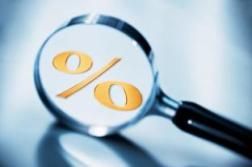 20
4.
0,045
Саламаха Надежда Сергеевна,  МБОУ СОШ №85 г.Краснодар
Задание №2.
Найти 27% от числа 0,2
1.
0,054
2.
54
3.
5,4
4.
540
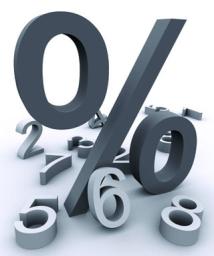 Саламаха Надежда Сергеевна,  МБОУ СОШ №85 г.Краснодар
Задание №3.
7 % составляет 98. Чему равно число?
14
1.
686
2.
3.
6,86
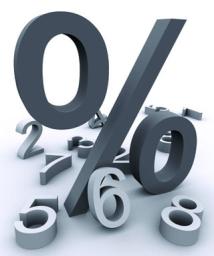 4.
1400
Саламаха Надежда Сергеевна,  МБОУ СОШ №85 г.Краснодар
Задание №4. Суточная норма потребления витамина С для взрослого человека составляет 60 мг. Один помидор в среднем содержит 17 мг витамина С. Сколько  процентов суточной нормы витамина С получил человек, съевший один помидор? Ответ округлите до целых.
1.
10
2.
28
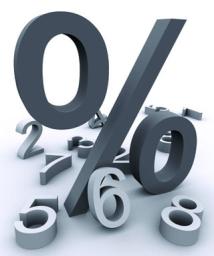 3.
12
4.
30
Саламаха Надежда Сергеевна,  МБОУ СОШ №85 г.Краснодар
Задание №5. Сотовый  телефон  стоит 7500 рублей. Во время распродажи  его цена  составила 6375  рублей.  На  сколько  процентов  была  снижена  цена  на  телефон?
1.
15
2.
12
3.
13
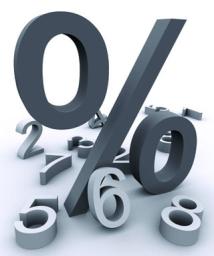 4.
20
Саламаха Надежда Сергеевна,  МБОУ СОШ №85 г.Краснодар
Задание №6. Одна таблетка лекарства весит 70 мг и содержит 4% активного вещества. Ребенку в возрасте до 6 месяцев врач прописывает 1,05 мг активного вещества на каждый килограмм веса в сутки. Сколько таблеток этого  лекарства следует давать ребенку в возрасте пяти месяцев и весом 8кг в течение суток?
Решение 
70∙0,04 = 2,8- активное вещество в одной таблетке.
8∙ 1,05 = 8,4 -необходимо в сутки нашему ребенку.
8,4 : 2,8 = 3- таблетки необходимо в сутки нашему ребенку.
Отв. 3
1.
4
2.
8
3.
1
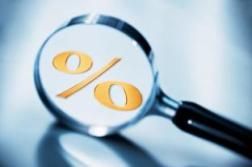 4.
3
Саламаха Надежда Сергеевна,  МБОУ СОШ №85 г.Краснодар
Задание №7. В  период  новогодней  акции  магазин  бытовой  техники  снизил  стоимость  телевизора с 15600 рублей до 13260 рублей. На сколько процентов была снижена цена телевизора в период новогодней акции?
1.
20
2.
15
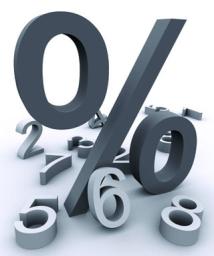 3.
13
4.
25
Саламаха Надежда Сергеевна,  МБОУ СОШ №85 г.Краснодар
Задание №8.  Магазин  одежды  объявил  об  акции  на  распродаже:  при  одновременной  покупке  трех вещей покупатель получает скидку 25% на всю сумму покупки. Сколько можно  сэкономить  денег,  если  купить  одновременно  блузку  за 700  рублей,  брюки  за 1500 
рублей и майку за 300 рублей? Ответ дайте в рублях.
1.
1025
2.
500
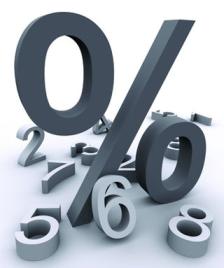 3.
625
4.
725
Саламаха Надежда Сергеевна,  МБОУ СОШ №85 г.Краснодар
Задание №9.
Один сеанс массажа для взрослого в санатории стоит 200 рублей, а для ребенка – на 25% дешевле. Сколько денег необходимо  заплатить, чтобы мама с сыном прошли 
курс из 8 массажей каждый? Ответ дайте в рублях.
1.
2800
2.
3000
3200
3.
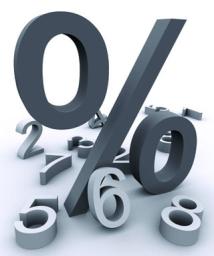 4.
2700
Саламаха Надежда Сергеевна,  МБОУ СОШ №85 г.Краснодар
Задание №10.
Один килограмм яблок стоил 60 рублей. После сезонного повышения цен стоимость одного килограмма яблок стала на 20 % дороже. Сколько килограмм яблок можно купить на 108 рублей после повышения цен?
1,2
1.
2
2.
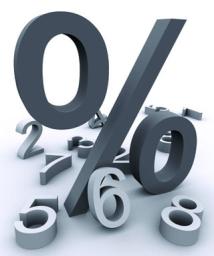 3,5
3.
1,5
4.
Саламаха Надежда Сергеевна,  МБОУ СОШ №85 г.Краснодар
Задание №11.   Клубника стоит 180 рублей за килограмм, а клюква — 250 рублей за килограмм. На сколько процентов клубника дешевле клюквы?
Решение 
250-180=70- клубника дешевле клюквы.
70:250=0,28- клубника дешевле клюквы, значит
0,28∙100%=28% 
Отв. 28
1.
70
72
2.
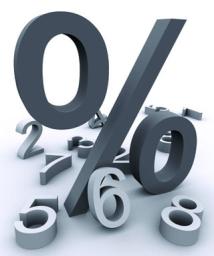 28
3.
4
4.
Саламаха Надежда Сергеевна,  МБОУ СОШ №85 г.Краснодар
Задание №12. В течение августа помидоры подешевели на 50%, а затем в течение сентября подорожали на 70%. Какая цена меньше: в начале августа или в конце сентября — и на сколько процентов?
1.
25
2.
50
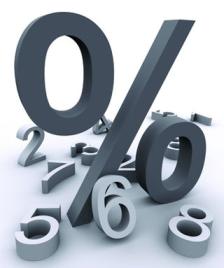 3.
15
4.
75
Саламаха Надежда Сергеевна,  МБОУ СОШ №85 г.Краснодар
Задание №13.  Для фруктового напитка смешивают яблочный и виноградный сок в отношении 13:7. Какой процент в этом напитке составляет виноградный сок?
Решение 
13хг.-взяли яблочного сока, 7хг.- взяли виноградного сока.
Содержание виноградного сока : 7х:(7х+13х)=0,35
Тогда  0,35∙100% = 35%.
Отв. 35
1.
70
2.
60
3.
65
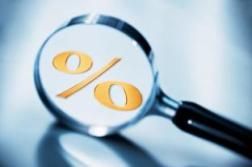 4.
35
Саламаха Надежда Сергеевна,  МБОУ СОШ №85 г.Краснодар
Задание №14. В понедельник некоторый товар поступил в продажу по цене 1000 р. В соответствии с принятыми в магазине правилами цена товара в течение недели остается неизменной, а в первый день каждой следующей не­дели сни­жается на 20% от предыдущей цены. Сколько рублей будет стоить товар на двенадцатый день после поступления в продажу?
Решение
В неделе 7 дней, значит 12-й день
Снизят цену на 20%. Тогда товар будет стоить 1000∙80:100=800
Отв. 800руб.
1.
400
2.
450
3.
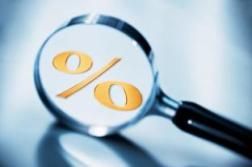 820
4.
800
Саламаха Надежда Сергеевна,  МБОУ СОШ №85 г.Краснодар
Задание №15. Число дорожно-транспортных происшествий в летний период составило 0,71 их числа в зимний период. На сколько процентов уменьшилось число дорожно-транспортных происшествий летом по сравнению с зимой?
1.
20
2.
25
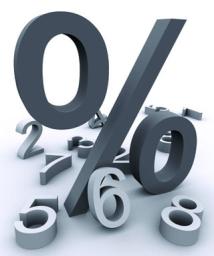 3.
29
4.
71
Саламаха Надежда Сергеевна,  МБОУ СОШ №85 г.Краснодар
Использованные ресурсы:
Тексты задач взяты с сайтов 
http://mathgia.ru/or/gia12/Main
http://mathege.ru/or/ege/Main